Resource Allocation
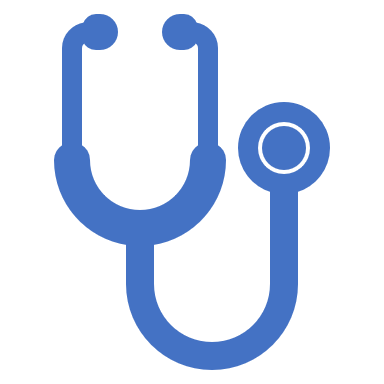 Medical Ethics
Dr. Reema Karasneh
Introduction
Healthcare systems throughout the world face the problem of how the resources available should best be allocated

No system has sufficient funds to provide the best possible treatment for all patients in all situations
Resources
Resources include:
Equipment
Beds
Drugs
Time 
Excessive numbers of persons in need 

Often scarcity of resources make it difficult, if not impossible, to provide “the full measure of service and devotion”

 Examples of reasons for shortage may include:
there are many more patients with end stage cardiac disease or liver disease than there are organs available
expensive equipment may be lacking in a particular region
tertiary care hospital beds may be limited
a particular medication may be extremely costly
few personnel might be trained for a certain technical procedure
insurance coverage is unavailable or of prohibitive cost
Financial Constraints
No money to spend
Unfair distribution

Increased supply and demand
Improved treatments and technology allows medicine to treat more disease.

Innovations are frequently brought ‘to the market’ by biotechnology/ pharmaceutical companies who need to generate profit from their investment
 
People live longer and expect to live longer

With longer lives the nature of the treatment to be delivered changes over time.
What limits resources…?
Types of distribution problems
Macro-allocation
Global
Clear problems in terms of equity
e.g. insufficient resources for essential medicines, trained doctors, …, etc.
National
Department of Health, hospitals

Micro-allocation
Deciding between patients
Theories of Resource Allocation
The purpose of health care in general is to increase both the quantity and the quality of life
We need to trade these two factors against each other
The combination of quantity and quality is called the overall welfare for a patient 

Allocating resources within health care should maximize the amount of welfare

There are a number of theories that address the question of how to distribute health resources fairly: 
QALY theory (utilitarianism), the most thoroughly worked approach cost-effectiveness analysis 
Needs based theory
Responsibility for bringing condition on oneself
The acronym QALY stands for quality-adjusted life year 

Used as a concept of resource allocation

Is a measure of a value of health outcomes
A year of life in perfect health is given value of 1
Year of unhealthy life is given value <1 (e.g. 0.5)

A health care system which maximises QALY is one which provides the most benefit
What is QUALY?
Utilitarian stance of maximising healthcare with available resources (a calculus of happiness)


The most efficient healthcare system is one where cost per QALY is low
Maximum QALY per Pound/Dollar
Cost effectiveness of QALY
Provides maximum benefit for public with available finances
Therefore it maximises healthcare budget

Not only promotes health but the quality and quantity of patients lives
Why should we use QALYs?Arguments for QALY
Discriminates against those with expensive healthcare problems

A 60 year old burn patient may require prolonged stay on intensive care, repeated surgery
Total cost of care can enter hundreds of thousands
Patient may only live another 10 years 
Cost to QALY is High
Little benefit to society
Maximum benefit for individual in need

For the same amount of financial resources we can provide smoking cessation advice to tens of thousands
Cost of QALY is low
Maximum benefit for society
Arguments against QALY
Unjust method of service allocation

Two patients both requiring treatment for community acquired pneumonia
Patient A is fit and well
Patient B has chronic obstructive pulmonary disease (COPD), congestive cardiac failure (CCF), ischemic heart disease (IHD)

QALY would favour the treatment of patient A

Under bioethical principle of justice both patients should have equal access to treatment

Is it fair for the patient who’s got all the medical conditions to not receive the appropriate treatment just because the other person will have a higher value of healthy years gained?
Arguments against QALY
Older patients have increasing likelihood of co-morbidities
Thus limiting Quality of Life Years gained

Therefore, treatment would generally favour treatment of younger healthier patients

Do not specifically discriminate based upon age
10 year old with condition resulting short life expectancy
Treatment provides less QALY gain
70 year old, marathon runner, with no medical concerns. May go on to live another 10-20 years
Greater potential for QALY gain

Should preference be given to young as elderly have already lived their life?
Are QALYs Ageist?
Needs Based Model
Based upon the concept that resources should be allocated to those with most need
Priorities the most risk
A 60 year old burn patient would justify having the treatment
10 year old with condition resulting short life expectancy Should be trated

Rational citizens would wish for those whom are worst off in society to have maximal wellbeing
Doesn’t provide for a society as a whole
i.e. spending all money on one burn patients as opposed to 1,000 excision pf premalignant skin lesions

Less efficient allocation of resources
Increased costs to provide healthcare

Patients may only have access to healthcare when life threatening illness occurs
Neglect of chronic disease (Angina)
Only treated when acute problem arises (Myocardial Infarction)
Arguments against Needs Model
Summary
RESPONSIBILITY FOR BRINGING CONDITION ON ONESELF
Most patients have contributed to some extent to their health problems: 
Examples
Lung disease or heart disease in someone who smokes
Liver failure in someone who drinks large amounts of alcohol
Tattoo that the patient now wants removed
Reversal of sterilization
Soft tissue injury from sport
Accident in someone engaging in risky behaviour, for example hang-gliding or cycling along a busy road
Accident due to person's own careless driving
Heart disease in obese person
Respiratory infection in someone who travelled in a crowded train
Renal disease in someone with diabetes who has not controlled their diabetes carefully
An argument in favour of responsibility affecting healthcare priority can be made in two stages:
That the person is responsible, at least to some extent, for bringing the problem on himself/herself
That such responsibility is a reason for reducing priority for health care
Arguments in favour of responsibility affecting priority
Attributing responsibility is too imprecise
people have little effective choice over most of the factors that affect health
E.g Smoking can be attributed to  peer group pressure, perhaps genetic factors, or may have become addicted to smoking when a teenager. 

Access to health care, and priority, should depend on factors such as clinical need, not responsibility
Arguments against responsibility affecting priority
FAIR PROCEDURE FOR MAKING ALLOCATION DECISIONS
Conditions to implement 'accountability for reasonableness' in allocation decisions